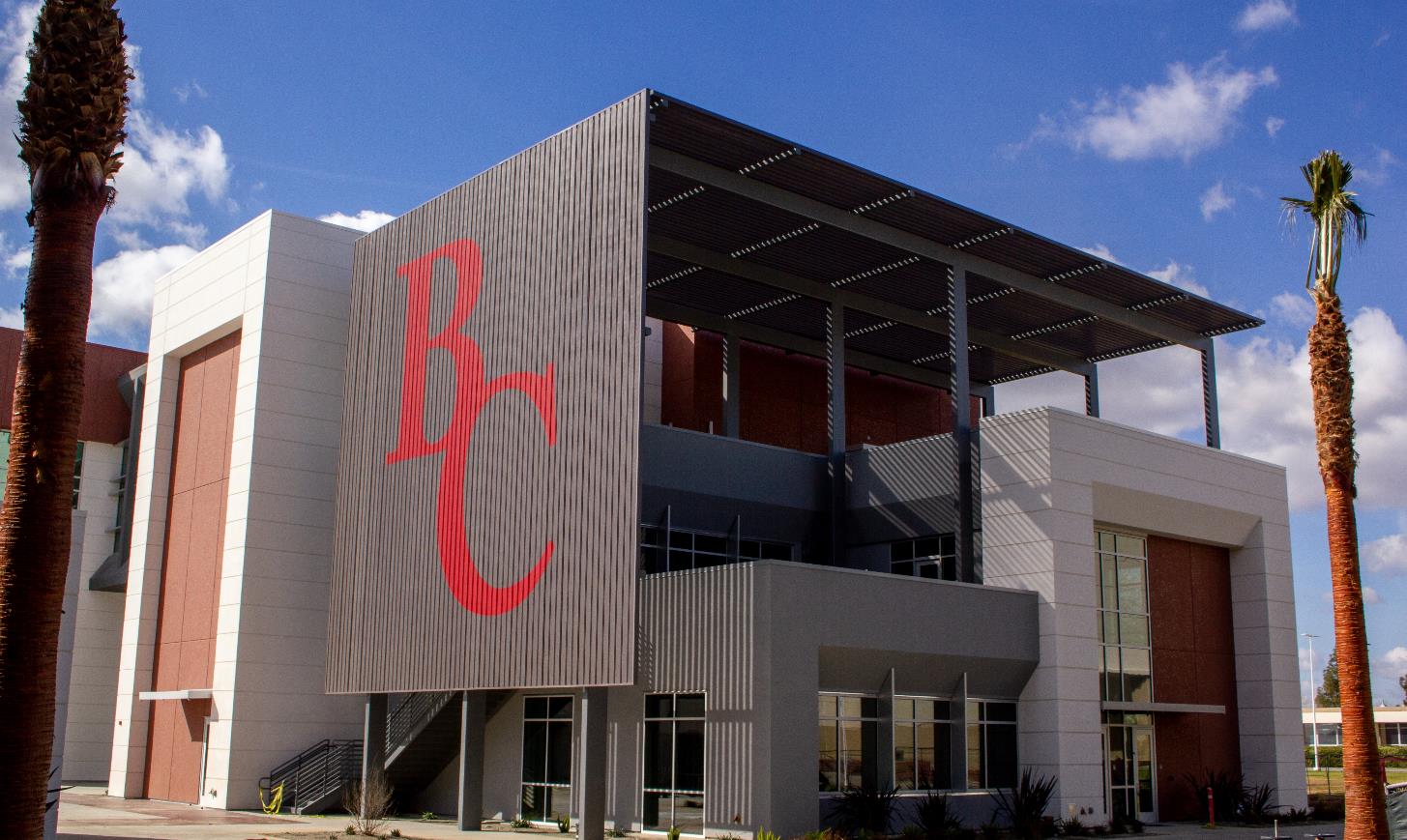 A Better BC:Updates from Measure J
Bakersfield College Before Measure J
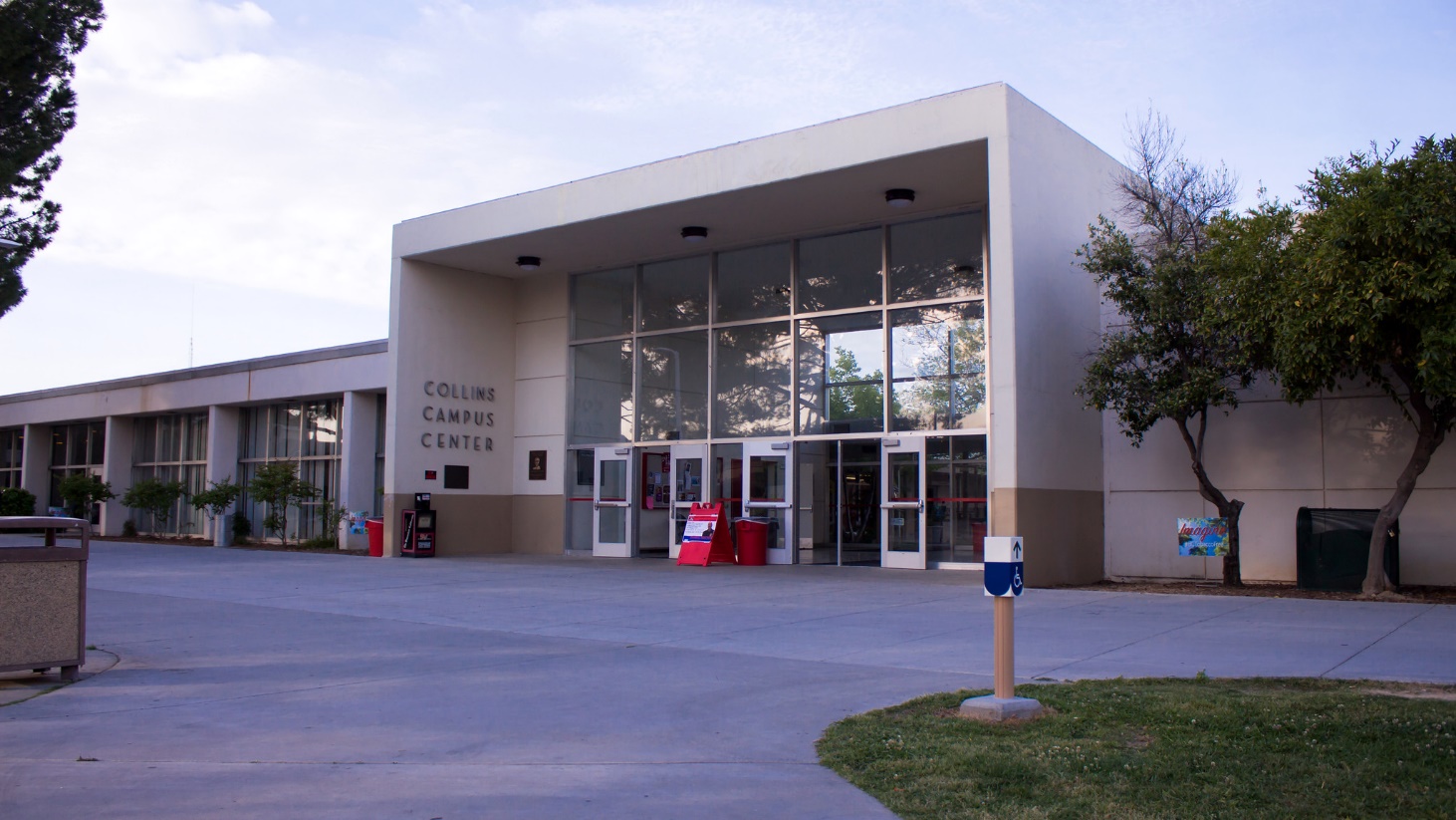 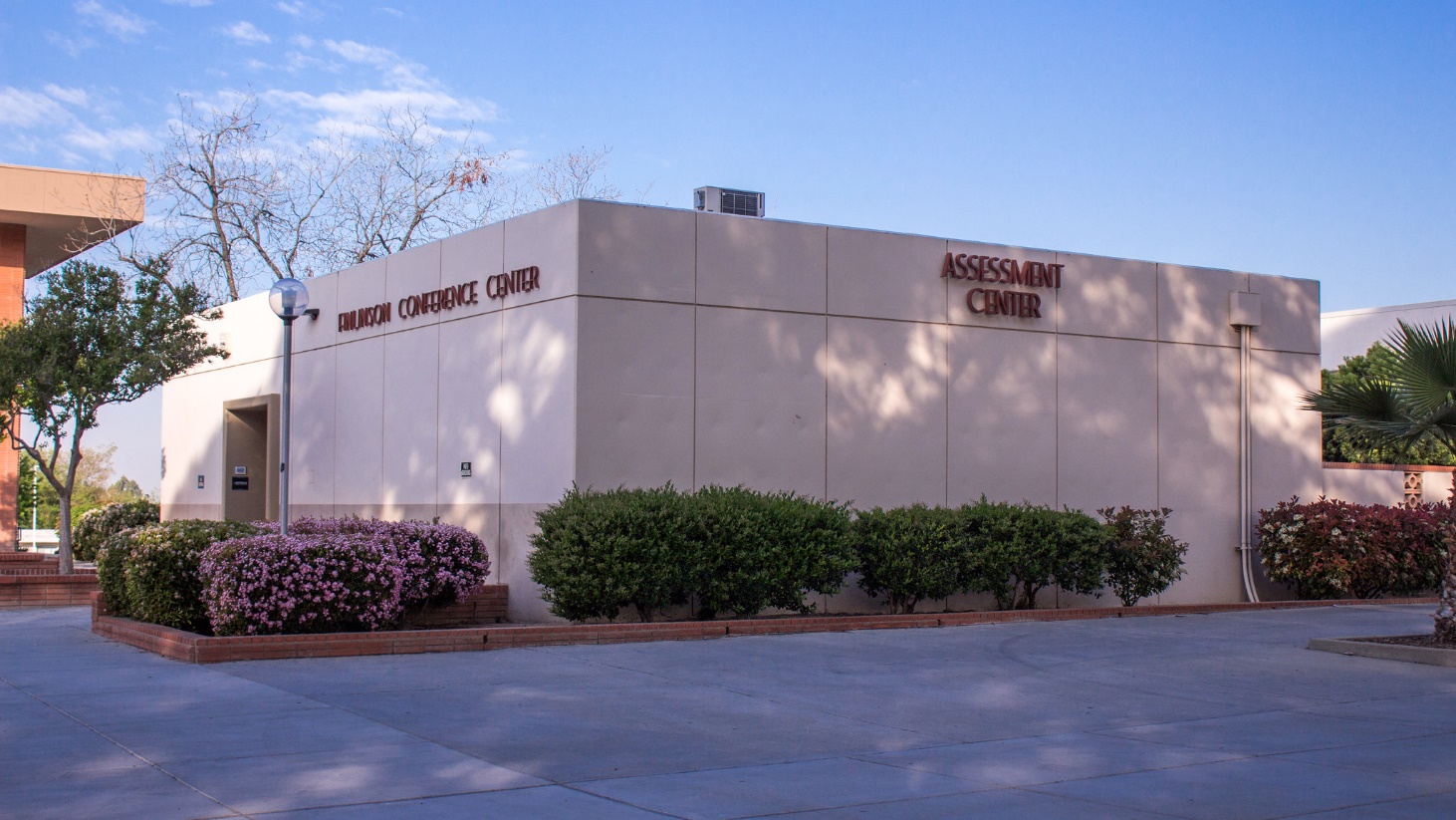 Bakersfield College Now
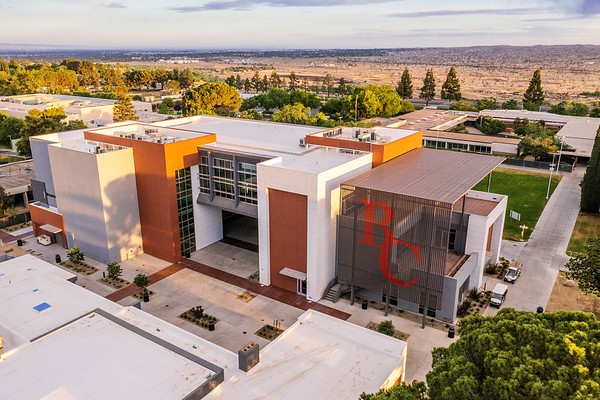 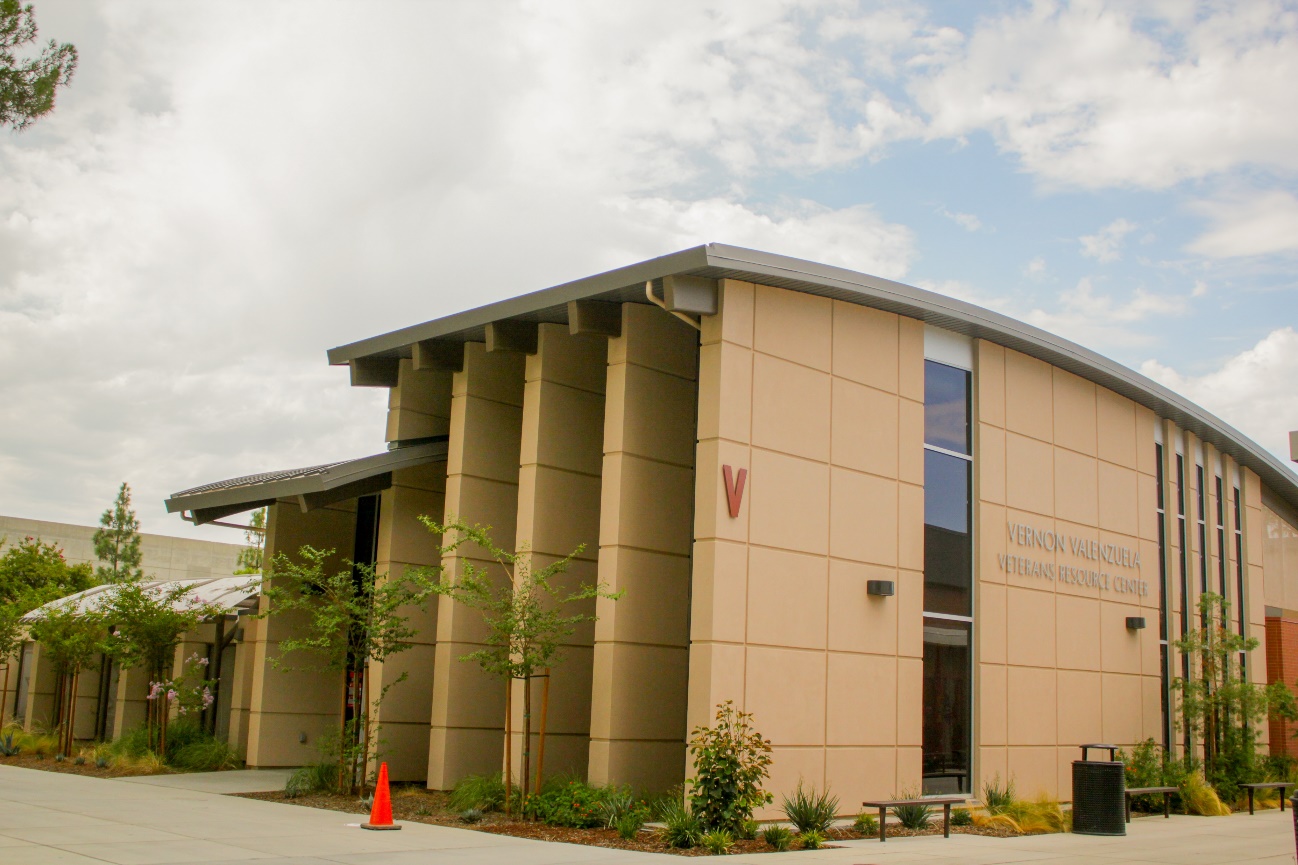 Bakersfield College in 2024
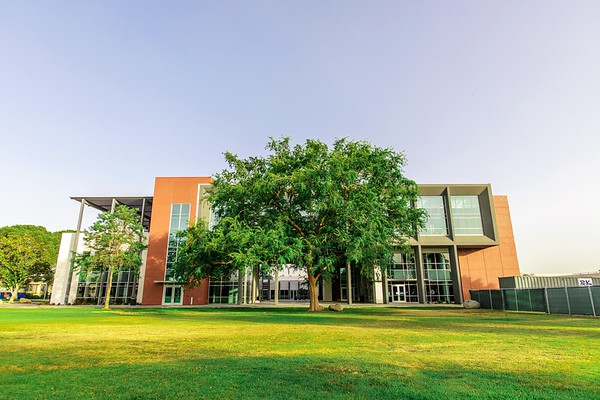 Accelerated timeline of major projects to optimize community investment
425,000 square feet of new construction and renovations (2018-2024)
The next 12 months are busiest for the project
Science and Engineering
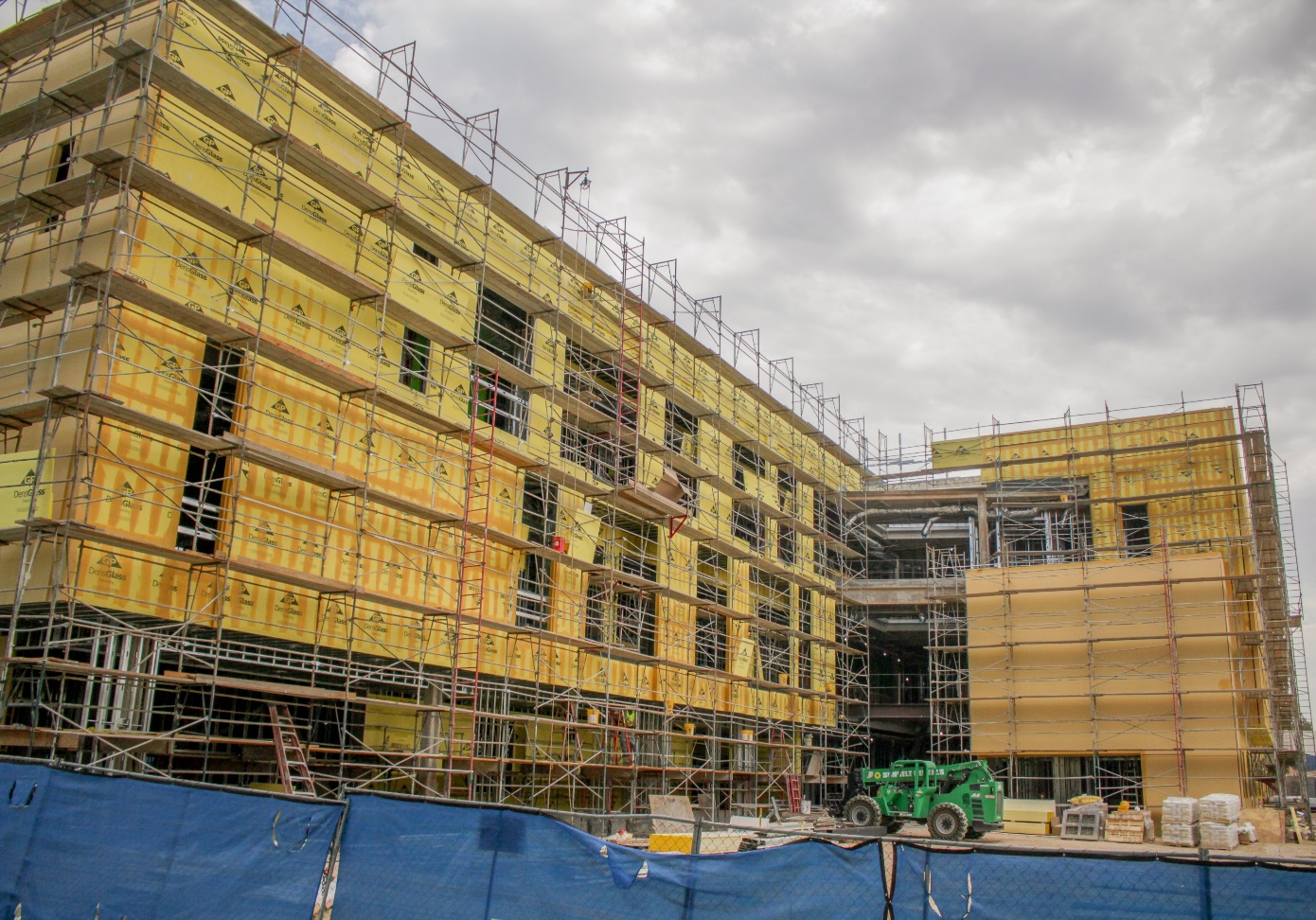 68,300 Square Feet
State-of-the art classroom and laboratory spaces for STEM education
In Construction: Completion projected for Spring 2022
Welcome Center
12,500 square feet
Admissions and Records, Financial Aid, Outreach, Business Services
In Construction: Completion projected for Fall 2022
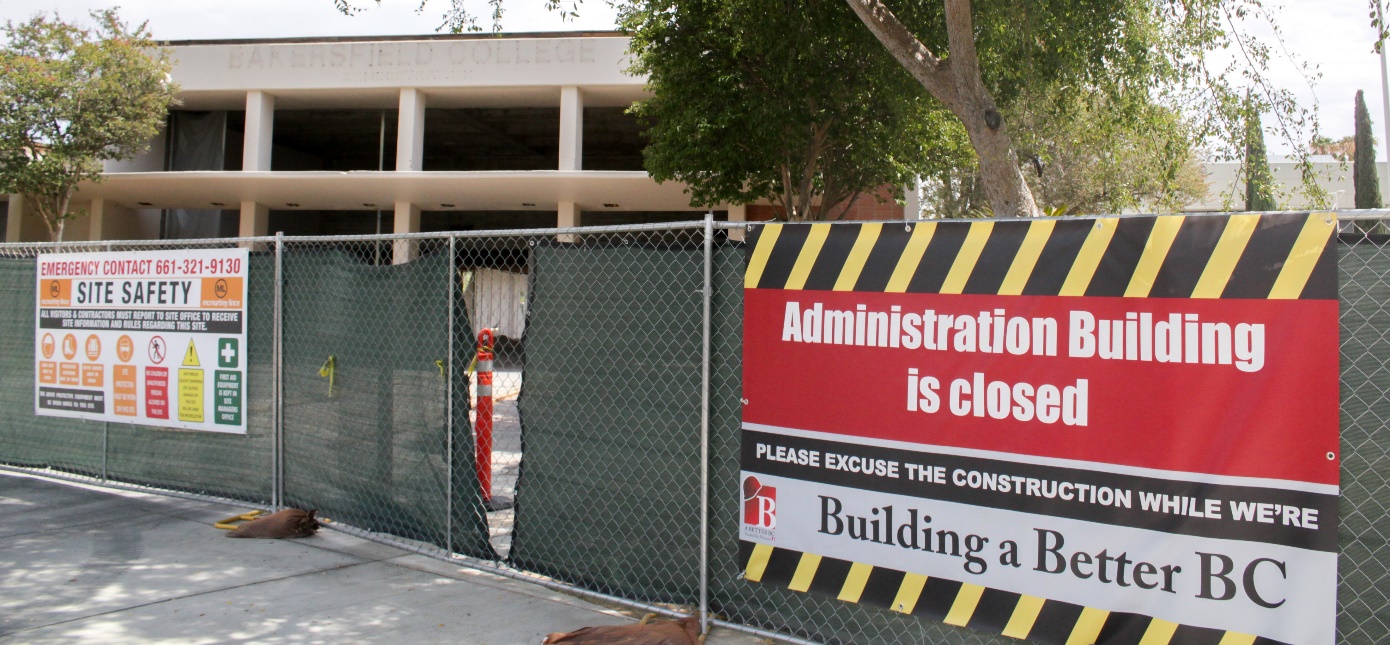 Administrative Services
In the old Bookstore building
College Safety, HR, Marketing, IR, Budget, Scheduling and Bargaining/Senate Offices
In Construction:Completion projected for Spring 2022
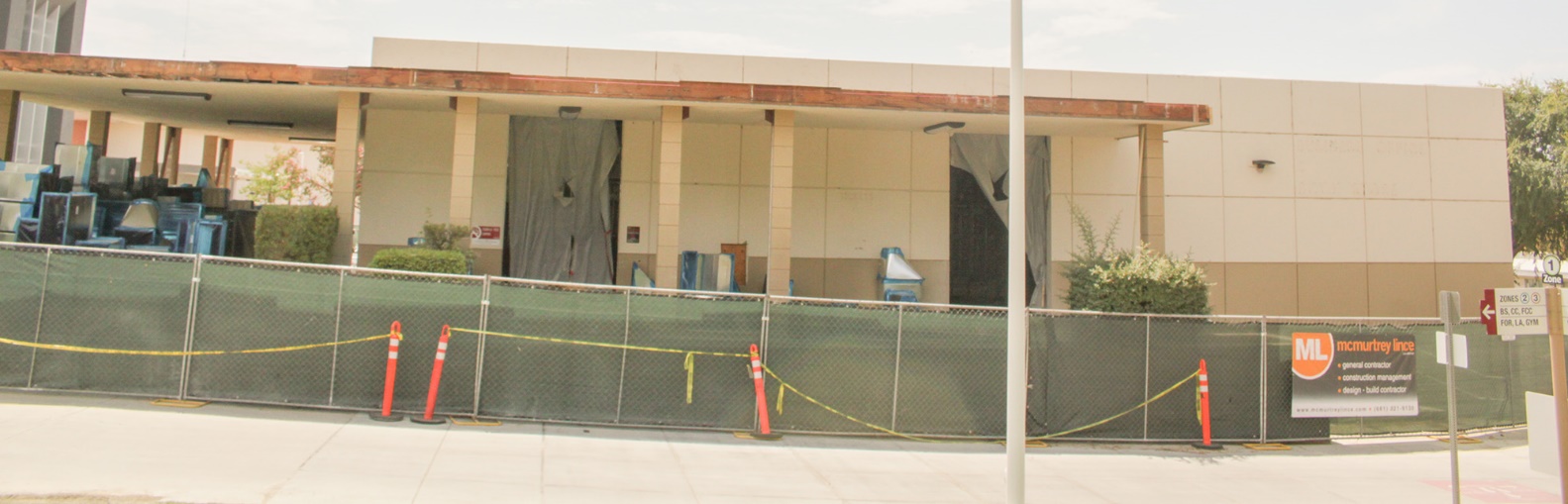 Memorial Stadium
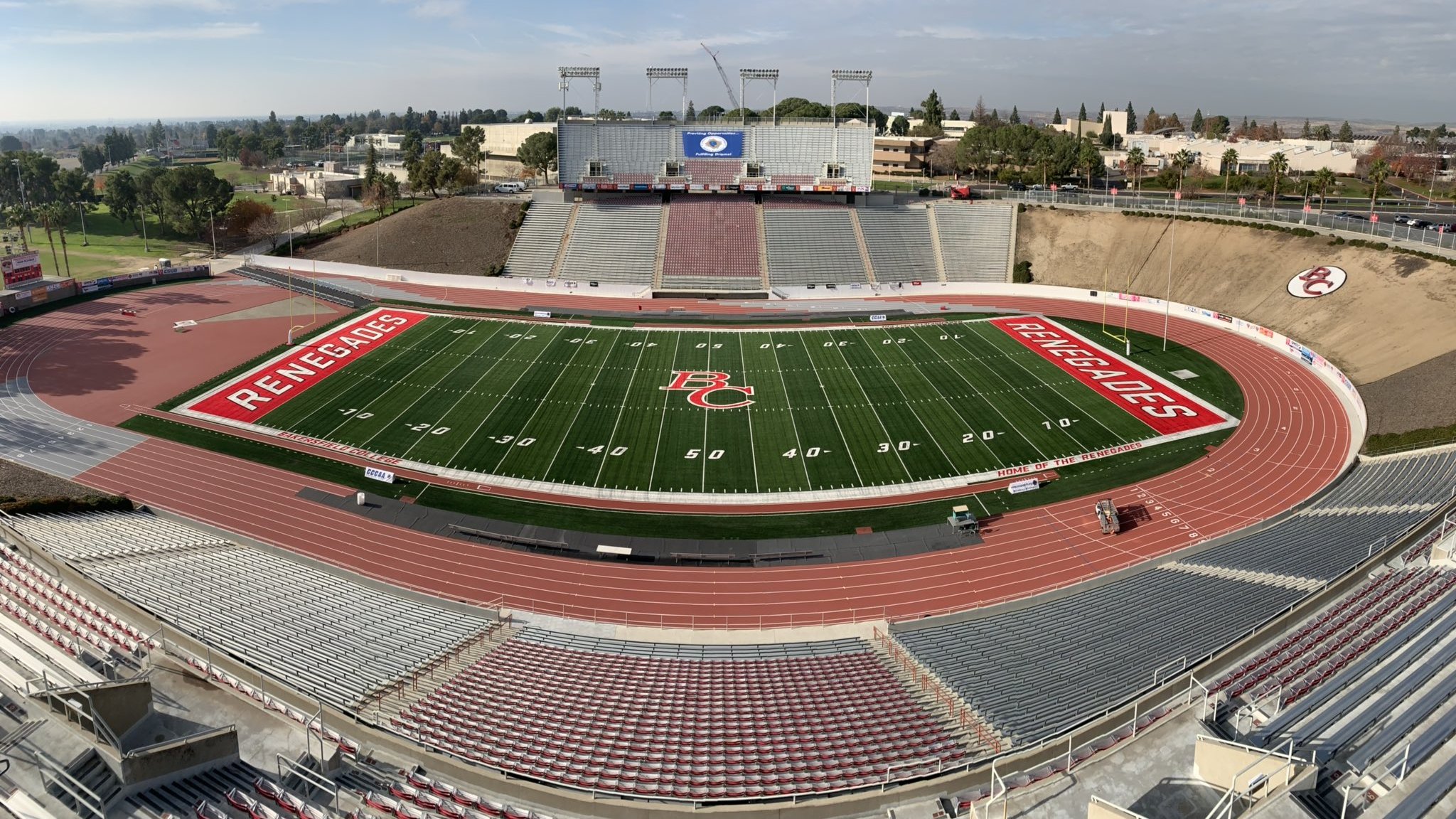 Phase 1 Completed
New track and field
Artificial turf installed
Phase 2 Completed
Updates to first level Concessions, Restrooms, PA System and Scoreboard
Phase 3 Completed
Updates to second level Concessions, Restrooms, and Press Box
Renegade Athletic Complex
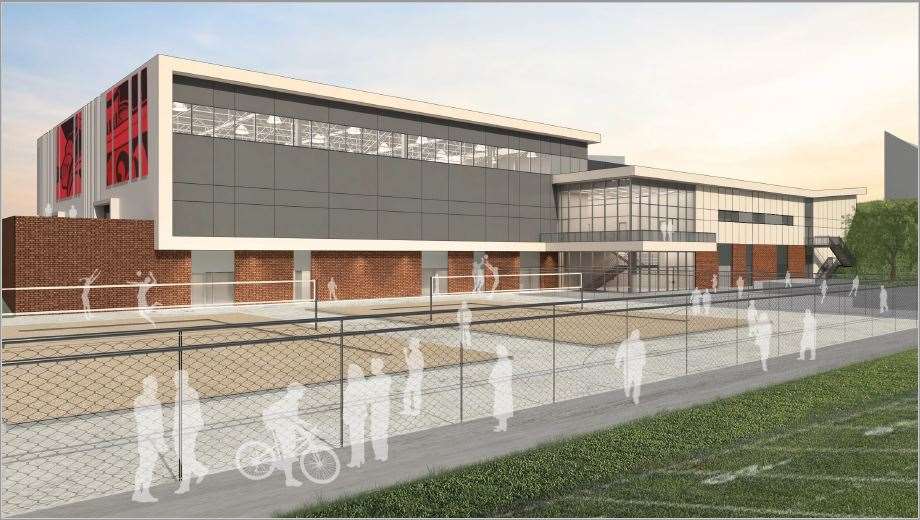 71,100 square feet
Modern athletic facility with training rooms, rehab center and more
Beach volleyball courts adjacent to the building
In Construction: completion projected for Spring 2023
Agriculture Building
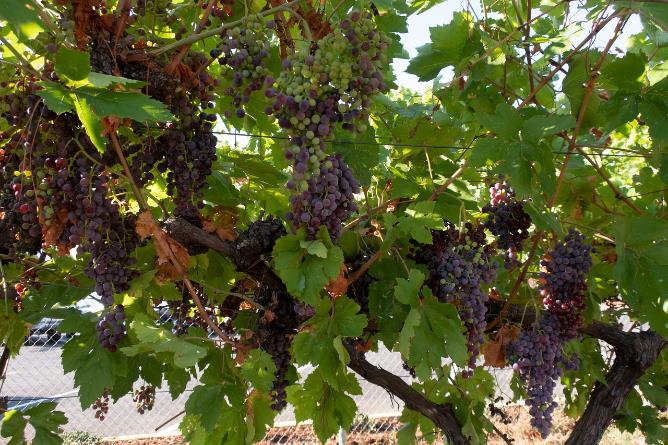 26,600 square feet
State-of-the-art classroom and laboratory spaces for ag sciences
In Design:Completion scheduled for Fall 2024
Delano Learning Resource Center (LRC)
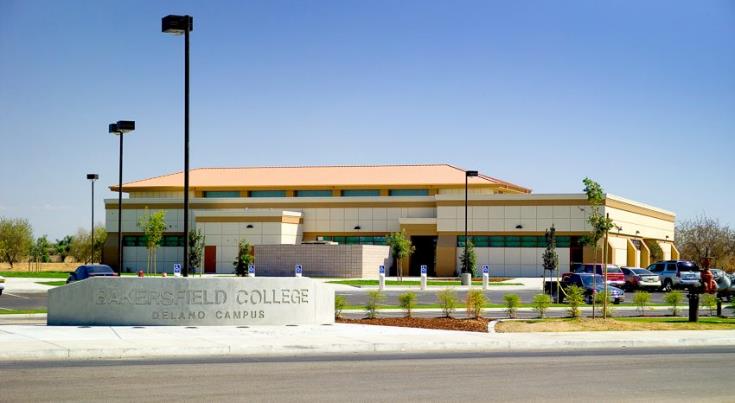 39,900 square feet
Library, study hall, classrooms, tutoring center, computer labs and student services
DSA Approved: Completion scheduled for Spring 2023
Arvin General Education Center
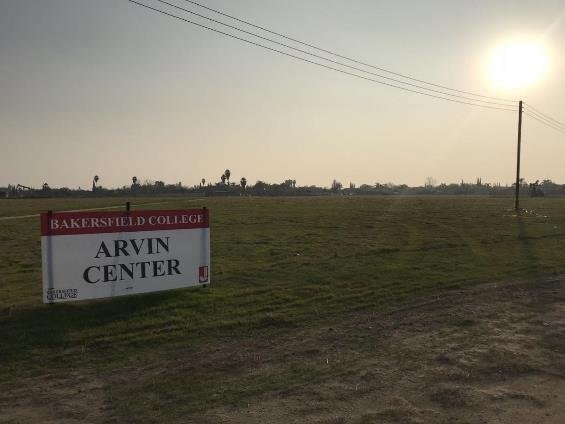 31-acre campus
General education building for rural students in Kern County
Completion scheduled for Spring 2024
Additional Projects
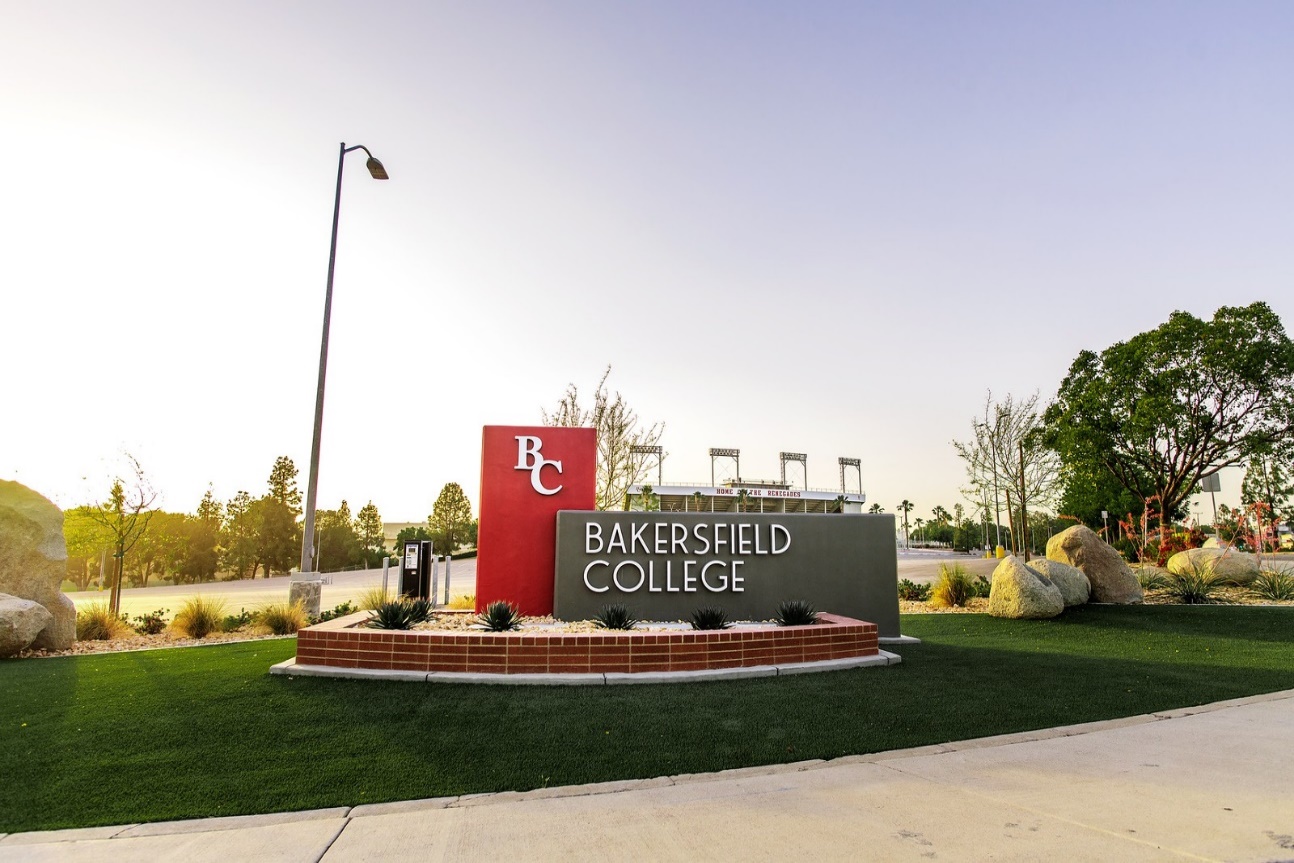 Street signage (Panorama and Mt. Vernon)
New parking/sports field
Infrastructure
Ag fencing
Campus Center 3rd Floor Kitchen
Future Swing Space Considerations
During Ag Building construction, ag and construction programs will move to the old SE building, which is being renamed Essential Sciences
When the Ag Building is completed, the remaining CSS occupants will be moved to Essential Sciences for renovation on CSS
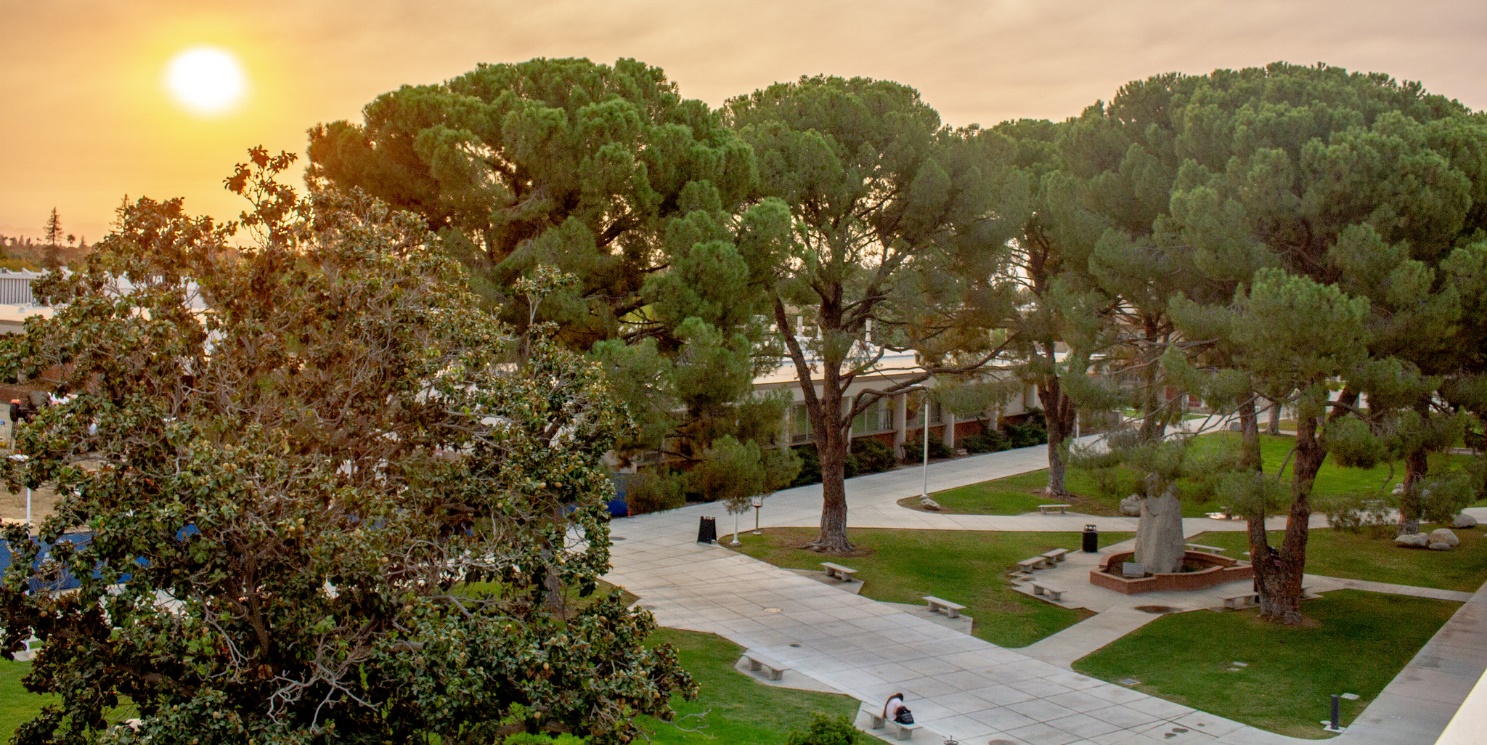